Monitoring a Řízení stavu a pohybu průmyslových zařízeníPrezentace ecall 112
MSV 2013, Brno
Pondělí 7. 10. 2013
9:30 – Prezentace eCall 112
11:30 – Prezentace eCall 112
13:30 – Prezentace eCall 112
15:30 – Prezentace eCall 112

venkovní plocha A, vedle pavilonu V
délka každé prezentace cca. 15 minut
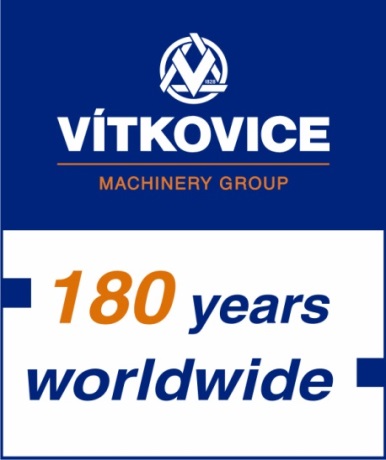 2
Úterý 8. 10. 2013
9:30 – Prezentace eCall 112
11:30 – Prezentace eCall 112
     po tiskové konferenci

13:30 – Prezentace eCall 112
15:30 – Prezentace eCall 112
venkovní plocha A, vedle pavilonu V
délka každé prezentace cca. 15 minut
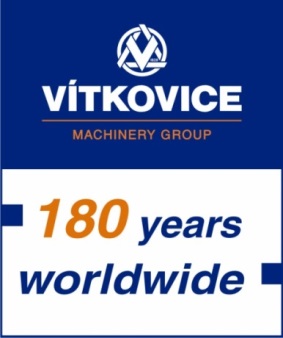 3
Středa 9. 10. 2013
9:30 – Prezentace eCall 112
11:30 – Prezentace eCall 112
13:30 – Prezentace eCall 112
15:30 – Prezentace eCall 112

venkovní plocha A, vedle pavilonu V
délka každé prezentace cca. 15 minut
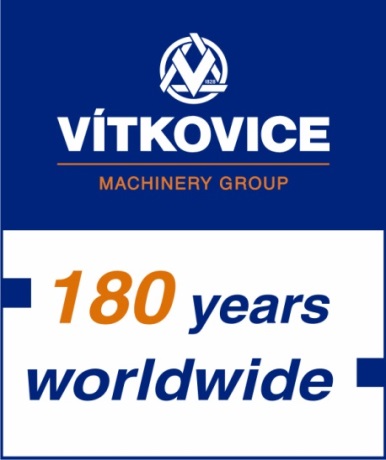 4
Čtvrtek 10. 10. 2013
9:30 – Prezentace eCall 112
11:30 – Prezentace eCall 112
13:30 – Prezentace eCall 112
15:30 – Prezentace eCall 112

venkovní plocha A, vedle pavilonu V
délka každé prezentace cca. 15 minut
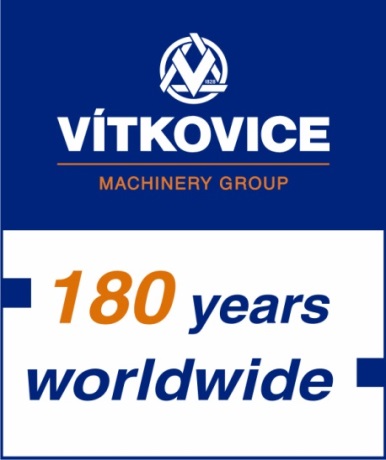 5
Pátek 11. 10. 2013
9:30 – Prezentace eCall 112
11:30 – Prezentace eCall 112
13:30 – Prezentace eCall 112
15:30 – Prezentace eCall 112

venkovní plocha A, vedle pavilonu V
délka každé prezentace cca. 15 minut
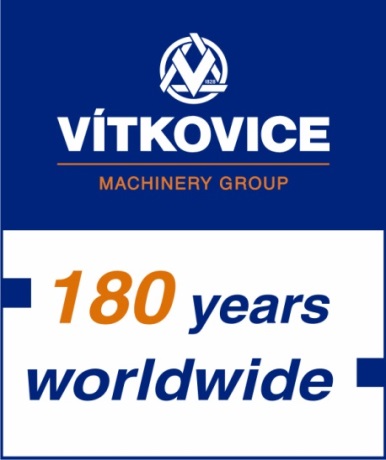 6